CSE 101:Computer Programming
Start up
Course Teacher: Dr. A. H. M. Kamal
To Session: 2017-18
Year : 1		Semester:  1	
Date of class commencement: 07/03/2018	Class termination: 31/07/2018
Evaluation method:
Early evaluation
Mid Term I						10
Mid Term II						10
Mid Term III (A project)					10
Class attendance						10
Early evaluation total						40
Final exam							60
Total								100
CSE 101:Computer Programming
Start up
Chapter: Managing Input and Output Operations
Reading a character:
Variable_name=getchar();

For example

char Grade;
Grade=getchar();
The same can also be performed by:

scanf(“%c”, Grade);
CSE 101:Computer Programming
Start up
Chapter: Managing Input and Output Operations
Reading a character: Checking whether the typed character is digit or alphabet
char Grade;
Grade=getchar();
int Flag;
Flag=isalpha(Grade);
The value of Flag is non-zero if Grade contains an alphabet.

Flag=isdigit(Grade);
The value of Flag is non-zero if Grade contains a digit.
CSE 101:Computer Programming
Start up
Chapter: Managing Input and Output Operations
Reading a character: Checking whether the typed character is digit or alphabet
char Grade, changedCase;
Grade=getchar();
int Flag;
Flag=isalpha(Grade);
The value of Flag is non-zero if Grade contains an alphabet.

Flag=isdigit(Grade);
The value of Flag is non-zero if Grade contains a digit.

changedCase=toupper(Grade);
It will convert Grade value to upper case letter.

changedCase=tolower(Grade);
It will convert Grade value to lower case letter.
CSE 101:Computer Programming
Start up
Chapter: Managing Input and Output Operations
Writing a character:
char Grade, changedCase;
Grade=getchar();
putchar(variable_Name);

For example:
1.	Grade=‘A’;
putchar(Grade);
2.	Grade=‘A’;
	char cCase;
	cCase=tolower(Grade);
	putcharCase);
3.	Grade=‘a’;
	char cCase=toupper(Grade);
	putchar(cCase);
output
output
output
A
a
A
CSE 101:Computer Programming
Start up
Chapter: Managing Input and Output Operations
Data inputing
scanf(“control string”, &arg1, &arg2, …);
CSE 101:Computer Programming
Start up
Chapter: Managing Input and Output Operations
Data inputing
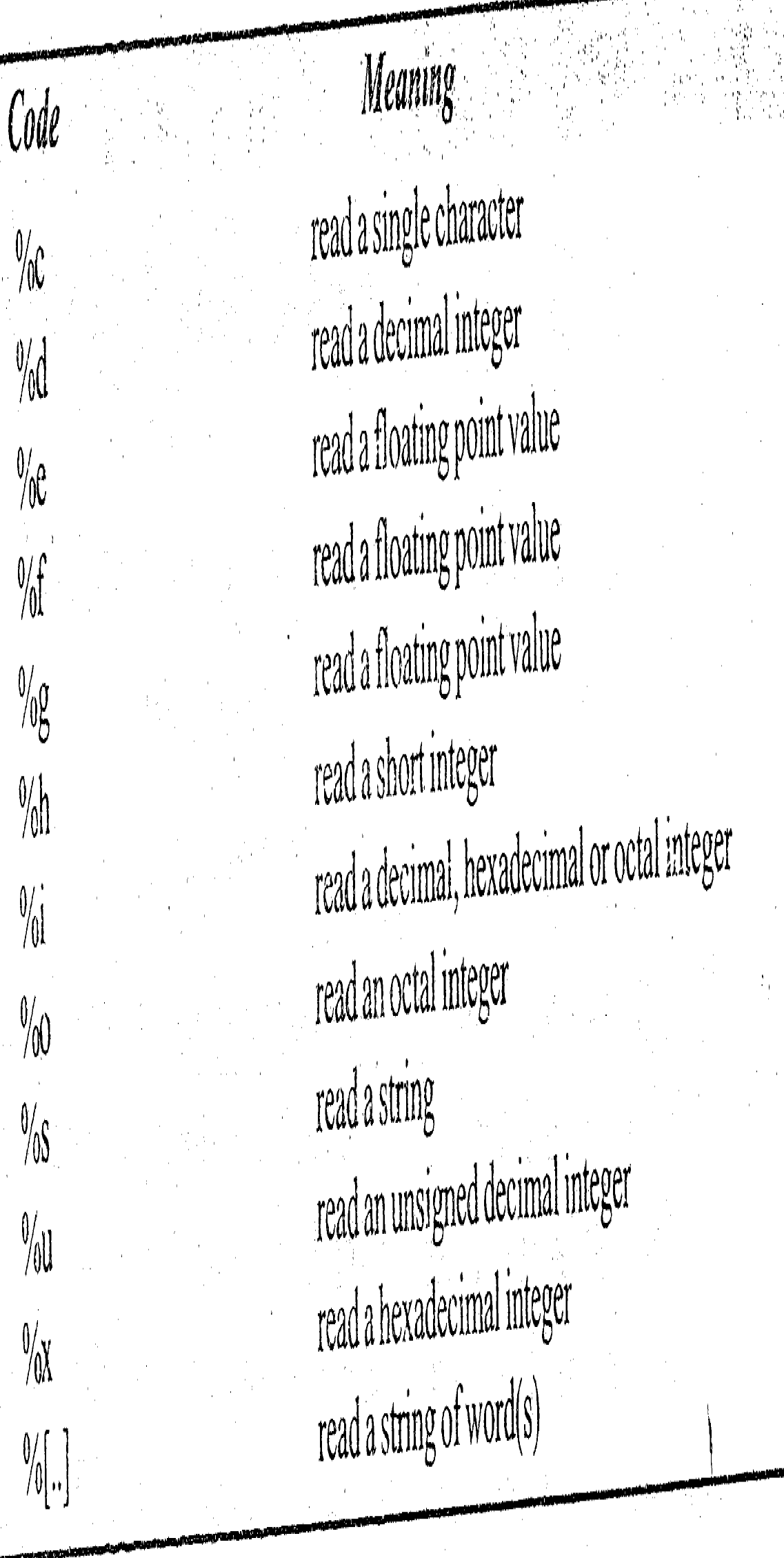 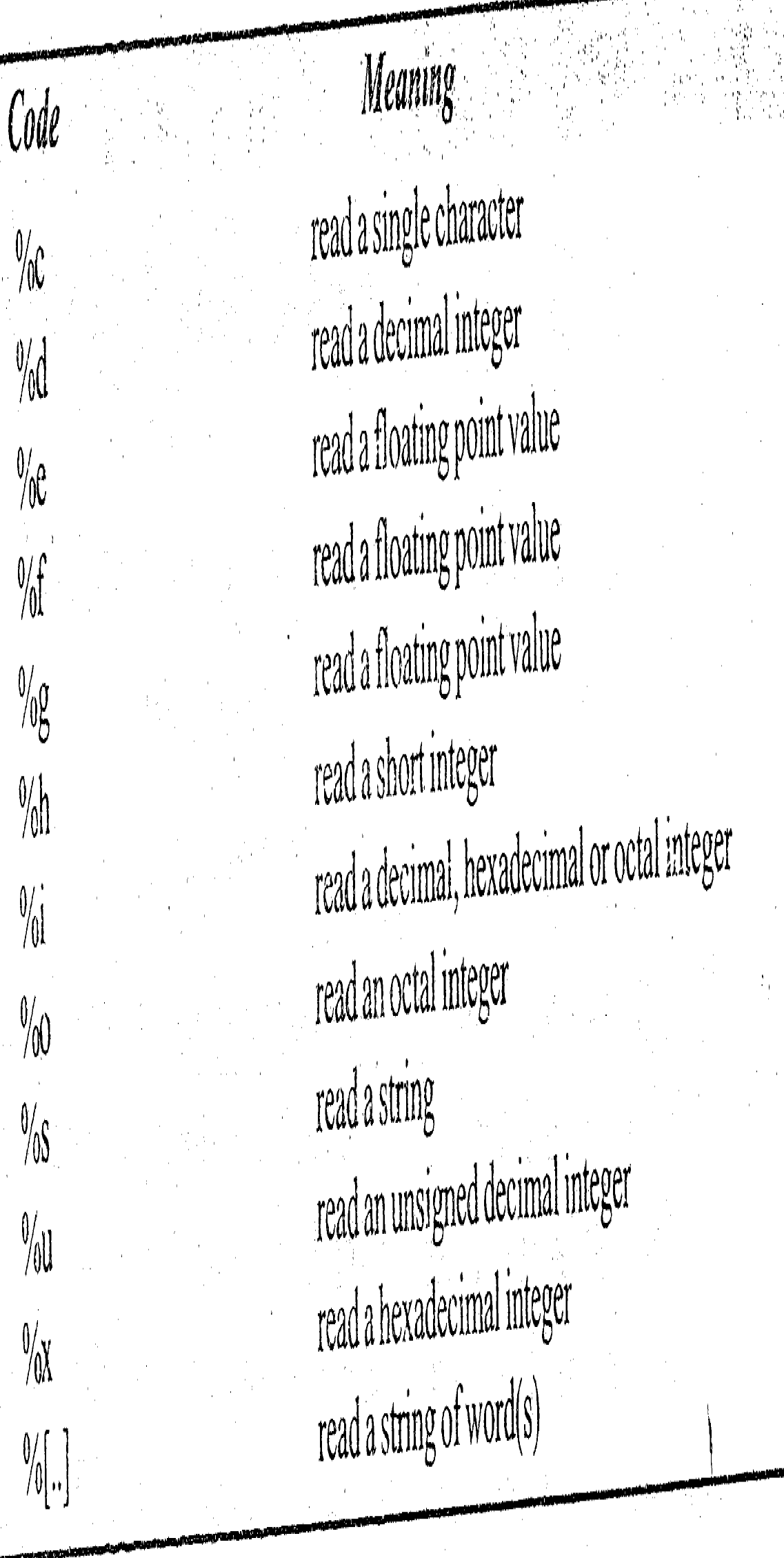 scanf(“control string”, &arg1, &arg2, …);
scanf(“%d”, &a);
scanf(“%f”, &b);
scanf(“%s”, &c);
scanf(“%c”, d);
CSE 101:Computer Programming
Start up
Chapter: Managing Input and Output Operations
Mixed data inputing
scanf(“%d  %f  %s  %c”, &a, &b, &c, d);
CSE 101:Computer Programming
Start up
Chapter: Managing Input and Output Operations
Mixed data output
printf(“%d”, a);
printf(“%f”, b);
printf(“%s”, c);
printf(“%c”, d);
In a mixed manner
printf(“%d  %f  %s  %c”, a, b, c, d);
CSE 101:Computer Programming
Start up
Chapter: Managing Input and Output Operations
Data Types: Formating Integer Number
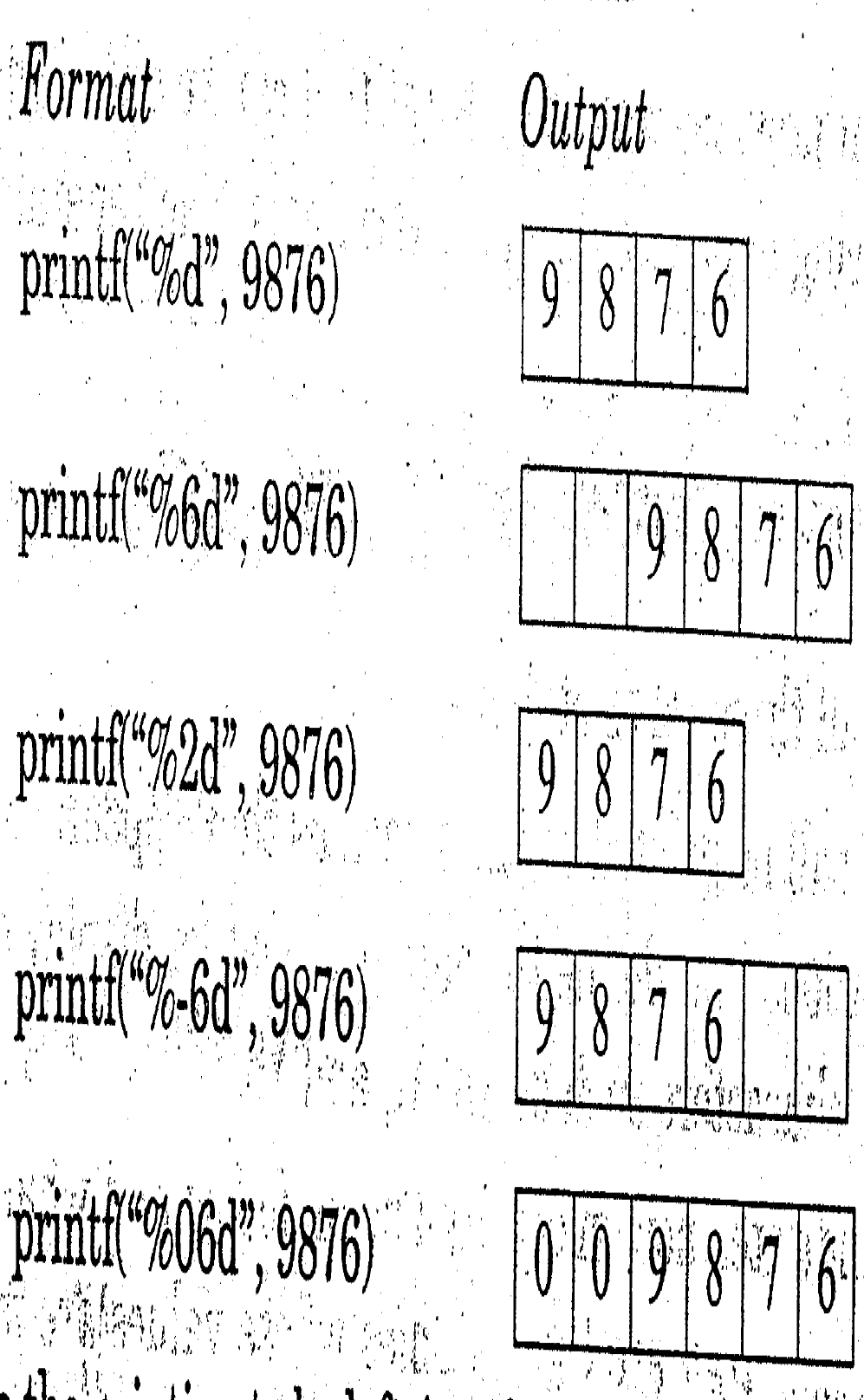 Example:
Void main()
{
 int Roll;
printf(“Enter your roll no\n”);
scanf(“%d”, &Roll);
printf(“Your roll is %d\n”, Roll);
}
CSE 101:Computer Programming
Start up
Chapter: Managing Input and Output Operations
Data Types: Formating Integer Number
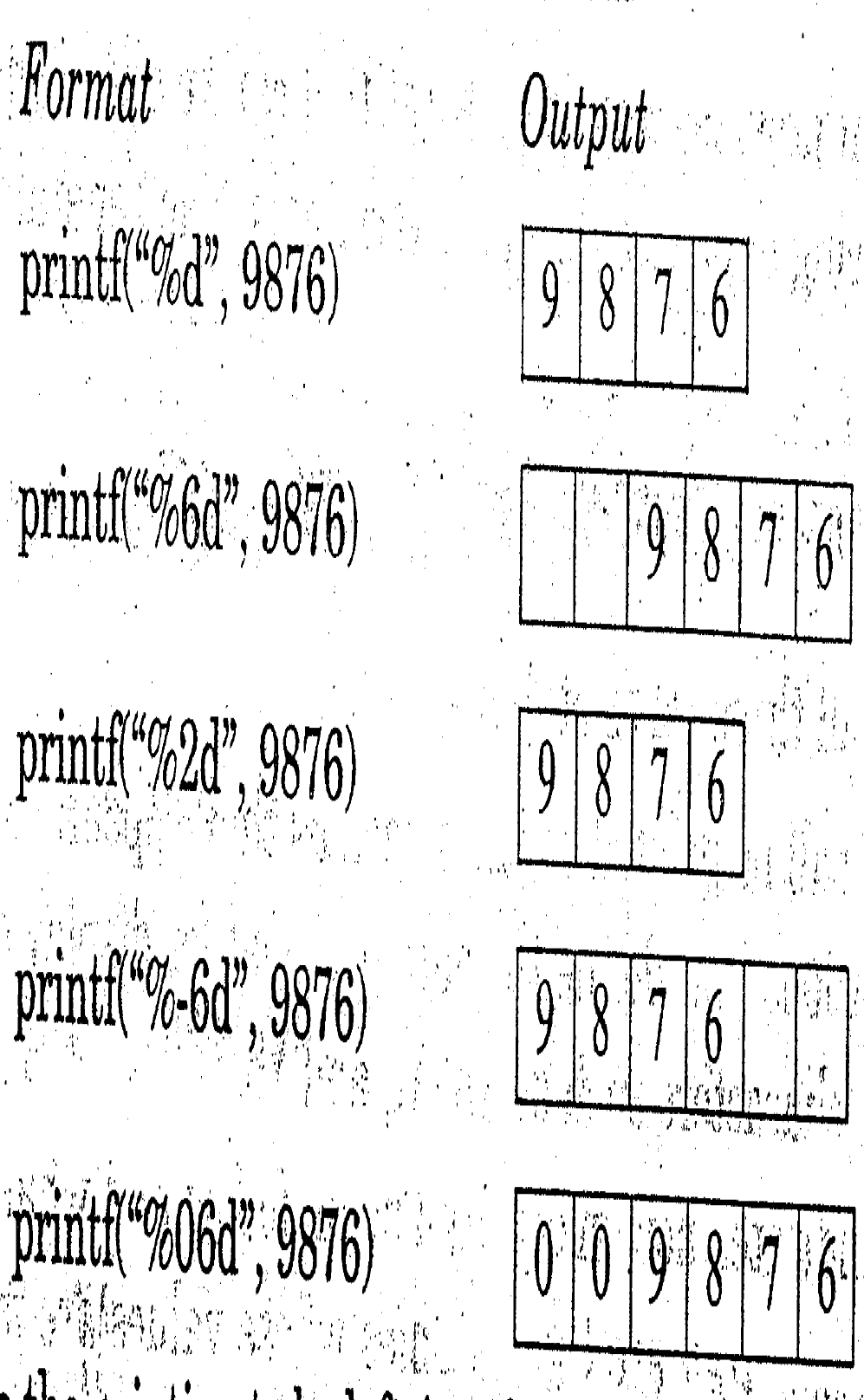 Example:
Void main()
{
 int Number;
Number=9876
printf(“%d\n”, Number);
printf(“%6d\n”, Number);
printf(“%2d\n”, Number);
printf(“%-6d\n”, Number);
printf(“%06d\n”, Number);
}
CSE 101:Computer Programming
Start up
Chapter: Managing Input and Output Operations
Data Types: Formating Real Number
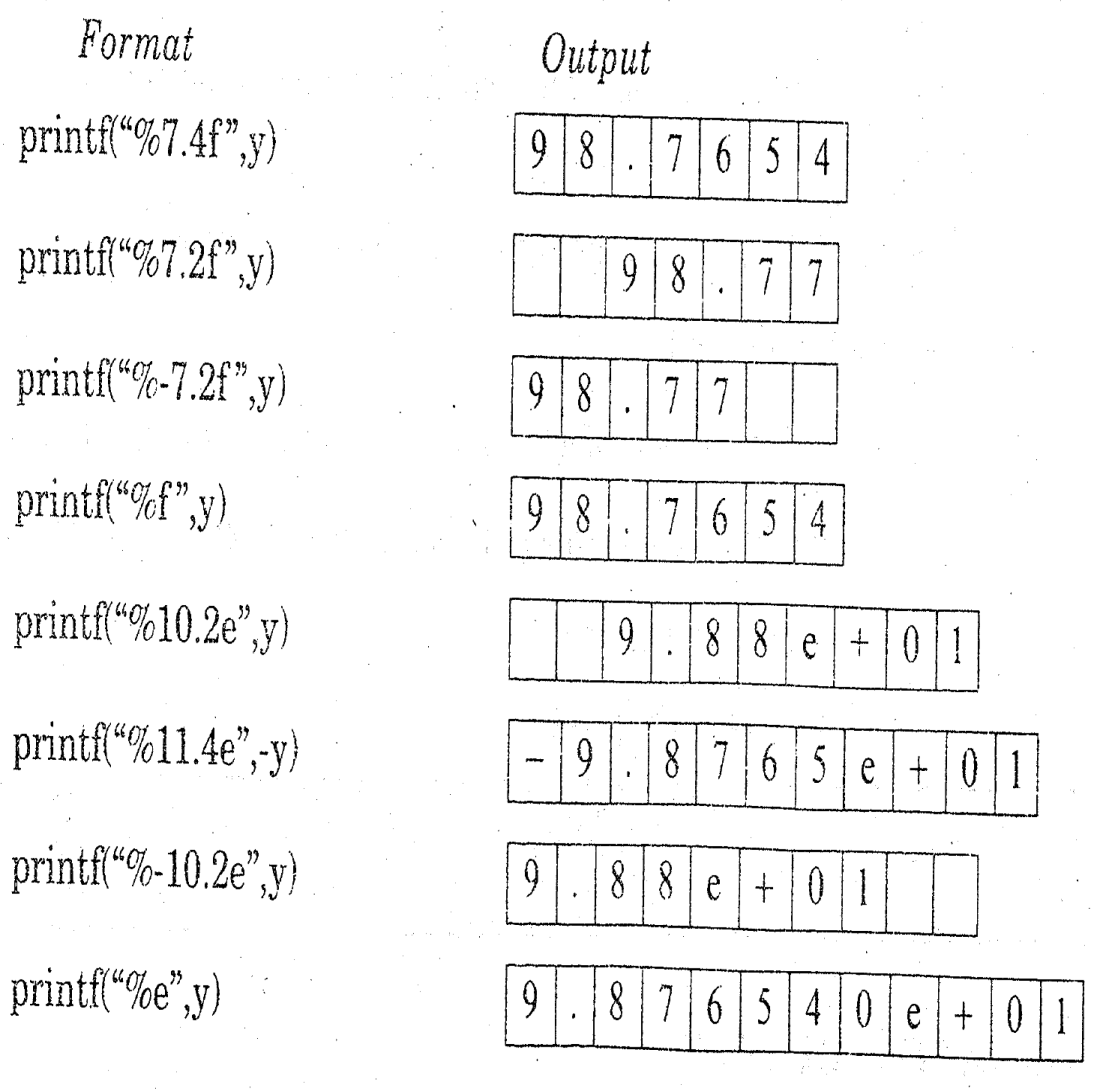 Example:
Void main()
{
 float Number;
y=98.7654
printf(“%7.4f\n”, y);
printf(“%7.2f\n”, y);
printf(“%-7.2f\n”, y);
printf(“%f\n”, y);
printf(“%10.2e\n”, y);
}
CSE 101:Computer Programming
Start up
Chapter: Managing Input and Output Operations
Data Types: Formating String
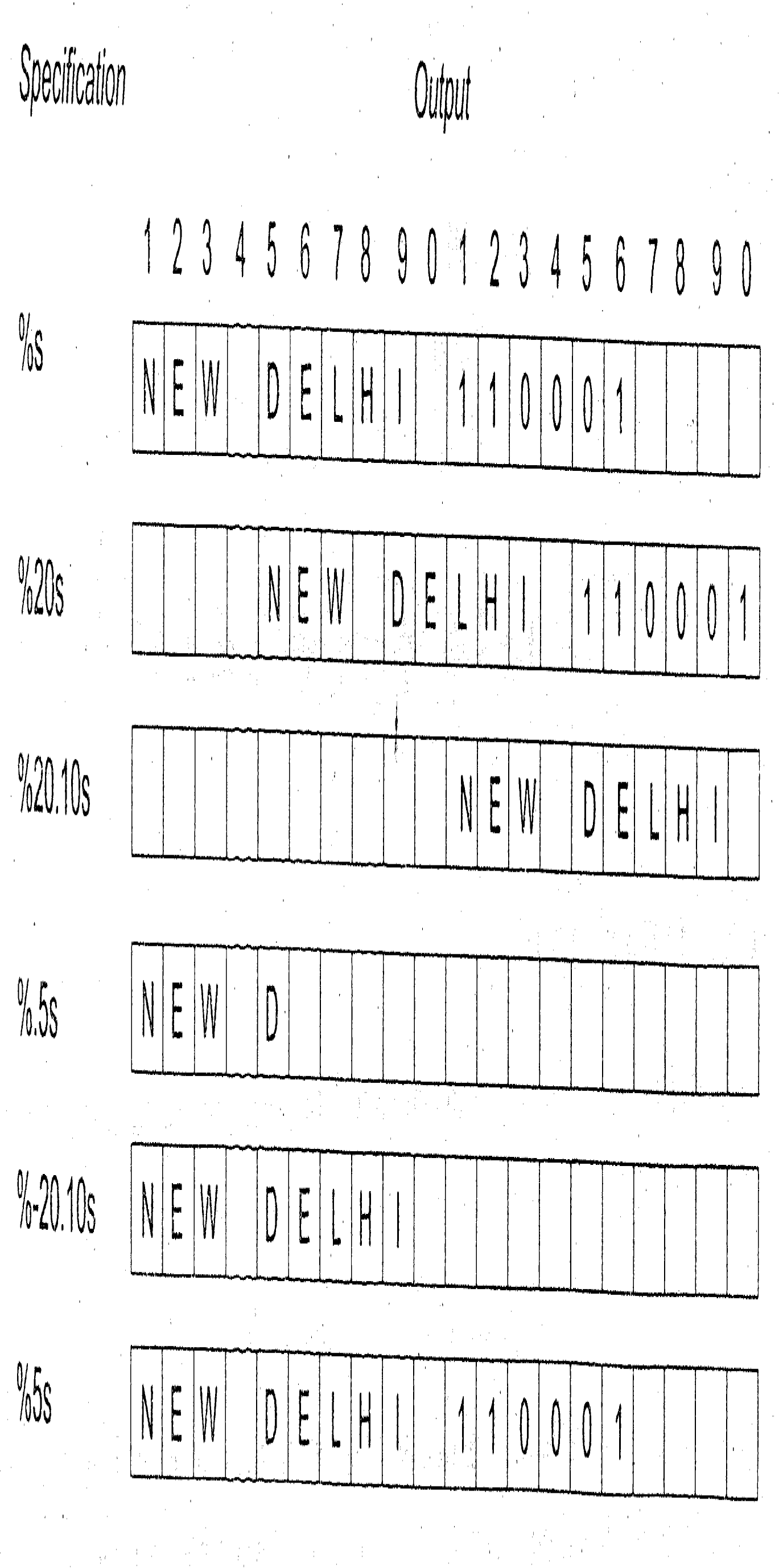 CSE 101:Computer Programming
Start up
Chapter: Managing Input and Output Operations
Data Types: Enhancing the readability of output
Tab			\t
New line		\n
printf(“%d /t  %f/n  %s /t %c”, a, b, c, d);
CSE 101:Computer Programming
Start up
Chapter: Managing Input and Output Operations
Data Types: Enhancing the readability of output
Line 1
Example:  We want to design this Inventory:
Line 2
Line 3
Line 4
main(){
int Sr, Qty1, Rate1 , Qty2, Rate2 , Qty3, Rate3;
printf(“Enter Quantity and Rate);
scanf(“%d%d”,&Qty1, &Rate1);
sanf(“%d%d”,&Qty2, &Rate2);
scanf(“%d%d”,&Qty3, &Rate3);
Sr=1;
printf(“Sr \t Qty \t Rate\n”);
printf(“%d \t %d \t%d\n”, Sr, Qty1, Rate1);
Sr=Sr+1;
printf(“\n%d \t %d \t%d\n”, Sr, Qty2, Rate2);
Sr=Sr+1;
printf(“\n%d \t %d \t%d\n”, Sr, Qty3, Rate3);
}
Read Values
Program for the Inventory:
Output: First line of Inventory
Output: Second line of Inventory
Print Values
Output: Third line of Inventory
Output: Fourth line of Inventory
CSE 101:Computer Programming
Start up
Chapter: Managing Input and Output Operations
Data Types: Primary Data Types
Example
Demanded Output
Program:
**********
*******
****
*
#include<stdio.h>
#include<conio.h>
void main()
{
printf(“**********\n”);
printf(“*******\n”);
printf(“****\n”);
printf(“*”);
getch();
}
CSE 101:Computer Programming
Start up
Chapter: Managing Input and Output Operations
Data Types: Primary Data Types
Example
Demanded Output
Program:
**********
*******
****
*
#include<stdio.h>
#include<conio.h>
void main()
{
printf(“**********\n”);
printf(“  *******\n”);
printf(“     ****\n”);
printf(“         *”);
getch();
}
CSE 101:Computer Programming
Start up
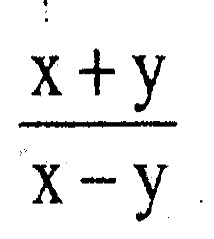 Write a program to read the values of x and y and to write the values of
Program:
Output
#include<stdio.h>
#include<conio.h>
void main()
{
float x, y, sum, sub, div;
printf(“Enter the value of x and y”);
scanf(“%f %f”, &x, &y);
sum=x+y;
sub=x-y;
div=sum/sub;
printf(“\n”);
printf(“x+y\n”);
printf(“ ------=%f\n”, div);
printf(“x-y\n”);
getch();
}
Enter the value of x and y
While executing
CSE 101:Computer Programming
Start up
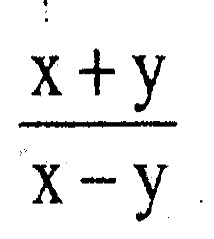 Write a program to read the values of x and y and to write the values of
Program:
Output
#include<stdio.h>
#include<conio.h>
void main()
{
float x, y, sum, sub, div;
printf(“Enter the value of x and y”);
scanf(“%f %f”, &x, &y);
sum=x+y;
sub=x-y;
div=sum/sub;
printf(“\n”);
printf(“x+y\n”);
printf(“ ------=%f\n”, div);
printf(“x-y\n”);
getch();
}
Enter the value of x and y
While executing
CSE 101:Computer Programming
Start up
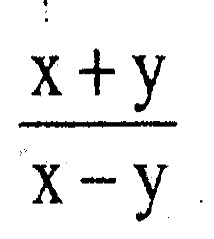 Write a program to read the values of x and y and to write the values of
X=50
Program:
Output
#include<stdio.h>
#include<conio.h>
void main()
{
float x, y, sum, sub, div;
printf(“Enter the value of x and y”);
scanf(“%f %f”, &x, &y);
sum=x+y;
sub=x-y;
div=sum/sub;
printf(“\n”);
printf(“x+y\n”);
printf(“ ------=%f\n”, div);
printf(“x-y\n”);
getch();
}
Enter the value of x and y 50
While executing
CSE 101:Computer Programming
Start up
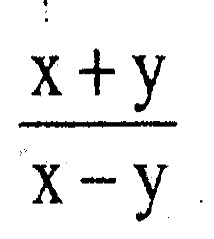 Write a program to read the values of x and y and to write the values of
X=50
Y=40
Program:
Output
#include<stdio.h>
#include<conio.h>
void main()
{
float x, y, sum, sub, div;
printf(“Enter the value of x and y”);
scanf(“%f %f”, &x, &y);
sum=x+y;
sub=x-y;
div=sum/sub;
printf(“\n”);
printf(“x+y\n”);
printf(“ -----=%f\n”, div);
printf(“x-y\n”);
getch();
}
Enter the value of x and y 50 40
While executing
CSE 101:Computer Programming
Start up
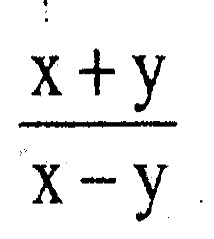 Write a program to read the values of x and y and to write the values of
X=50
Y=40
sum=50+40=90
Program:
Output
#include<stdio.h>
#include<conio.h>
void main()
{
float x, y, sum, sub, div;
printf(“Enter the value of x and y”);
scanf(“%f %f”, &x, &y);
sum=x+y;
sub=x-y;
div=sum/sub;
printf(“\n”);
printf(“x+y\n”);
printf(“ -----=%f\n”, div);
printf(“x-y\n”);
getch();
}
Enter the value of x and y 50 40
While executing
CSE 101:Computer Programming
Start up
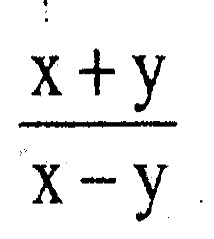 Write a program to read the values of x and y and to write the values of
X=50
Y=40
sum=50+40=90
sub=50-40=10
Program:
Output
#include<stdio.h>
#include<conio.h>
void main()
{
float x, y, sum, sub, div;
printf(“Enter the value of x and y”);
scanf(“%f %f”, &x, &y);
sum=x+y;
sub=x-y;
div=sum/sub;
printf(“\n”);
printf(“x+y\n”);
printf(“ -----=%f\n”, div);
printf(“x-y\n”);
getch();
}
Enter the value of x and y 50 40
While executing
CSE 101:Computer Programming
Start up
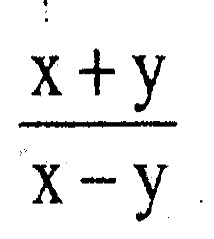 Write a program to read the values of x and y and to write the values of
X=50
Y=40
sum=50+40=90
sub=50-40=10
div=90/10=9
Program:
Output
#include<stdio.h>
#include<conio.h>
void main()
{
float x, y, sum, sub, div;
printf(“Enter the value of x and y”);
scanf(“%f %f”, &x, &y);
sum=x+y;
sub=x-y;
div=sum/sub;
printf(“\n”);
printf(“x+y\n”);
printf(“ ------=%f\n”, div);
printf(“x-y\n”);
getch();
}
Enter the value of x and y 50 40
While executing
CSE 101:Computer Programming
Start up
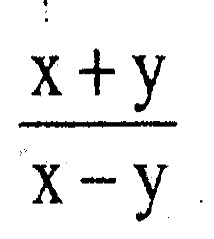 Write a program to read the values of x and y and to write the values of
X=50
Y=40
sum=50+40=90
sub=50-40=10
div=90/10=9
Program:
Output
#include<stdio.h>
#include<conio.h>
void main()
{
float x, y, sum, sub, div;
printf(“Enter the value of x and y”);
scanf(“%f %f”, &x, &y);
sum=x+y;
sub=x-y;
div=sum/sub;
printf(“\n”);
printf(“x+y\n”);
printf(“ ------=%f\n”, div);
printf(“x-y\n”);
getch();
}
Enter the value of x and y 50 40
While executing
CSE 101:Computer Programming
Start up
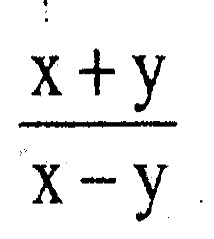 Write a program to read the values of x and y and to write the values of
X=50
Y=40
sum=50+40=90
sub=50-40=10
div=90/10=9
Program:
Output
#include<stdio.h>
#include<conio.h>
void main()
{
float x, y, sum, sub, div;
printf(“Enter the value of x and y”);
scanf(“%f %f”, &x, &y);
sum=x+y;
sub=x-y;
div=sum/sub;
printf(“\n”);
printf(“x+y\n”);
printf(“ ------=%f\n”, div);
printf(“x-y\n”);
getch();
}
Enter the value of x and y 50 40

 x+y
While executing
CSE 101:Computer Programming
Start up
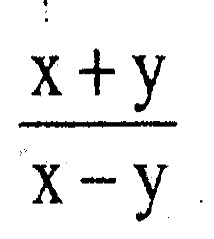 Write a program to read the values of x and y and to write the values of
X=50
Y=40
sum=50+40=90
sub=50-40=10
div=90/10=9
Program:
Output
#include<stdio.h>
#include<conio.h>
void main()
{
float x, y, sum, sub, div;
printf(“Enter the value of x and y”);
scanf(“%f %f”, &x, &y);
sum=x+y;
sub=x-y;
div=sum/sub;
printf(“\n”);
printf(“x+y\n”);
printf(“ ------=%f\n”, div);
printf(“x-y\n”);
getch();
}
Enter the value of x and y 50 40

 x+y
------=9
While executing
CSE 101:Computer Programming
Start up
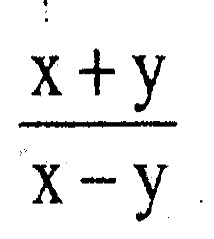 Write a program to read the values of x and y and to write the values of
X=50
Y=40
sum=50+40=90
sub=50-40=10
div=90/10=9
Program:
Output
#include<stdio.h>
#include<conio.h>
void main()
{
float x, y, sum, sub, div;
printf(“Enter the value of x and y”);
scanf(“%f %f”, &x, &y);
sum=x+y;
sub=x-y;
div=sum/sub;
printf(“\n”);
printf(“x+y\n”);
printf(“ ------=%f\n”, div);
printf(“x-y\n”);
getch();
}
Enter the value of x and y 50 40

 x+y
------=9
x-y
While executing
CSE 101:Computer Programming
Start up
Decision
End of Chapter 4
Next  Chapter 5
Decision making and branching